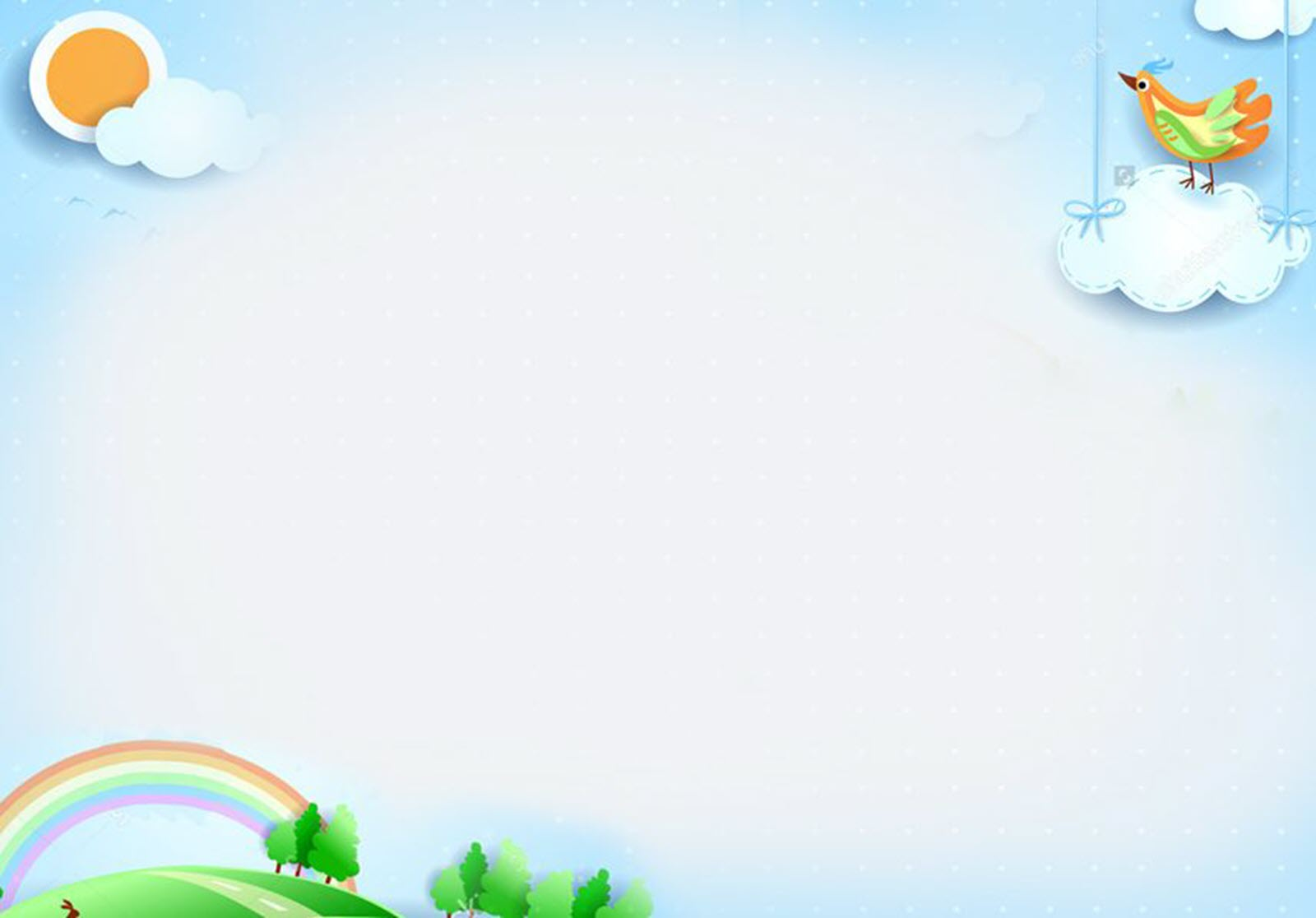 3.12.2021
Tiết 47,48
 văn bản                         GIỌT SƯƠNG ĐÊM
                                                 ( Trần Đức Tiến)
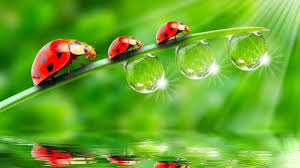 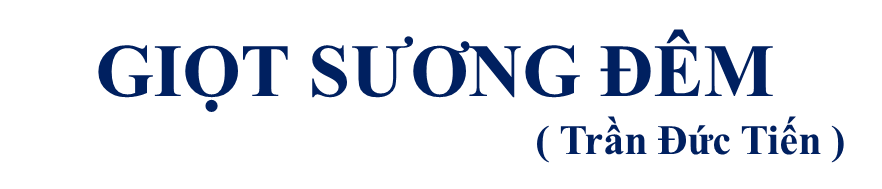 I. Tìm hiểu chung
    1. Tác giả, tác phẩm ( Xem SGK/93)
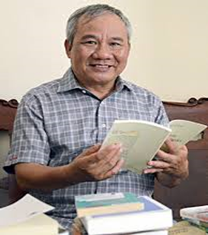 - Tên: Trần Đức Tiến
- Năm sinh: 1953
- Quê quán: Hà Nam
- Chủ đề sáng tác: ông viết nhiều truyện ngắn cho thiếu nhi.
In trong tập Xóm bờ Giậu, năm 2018

2. Đọc, tìm hiểu chú thích
- Thể loại: truyện đồng thoại
- Ngôi kể: ngôi thứ ba
Một số tác phẩm của Trần Đức Tiến
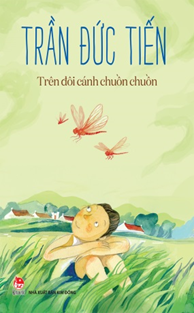 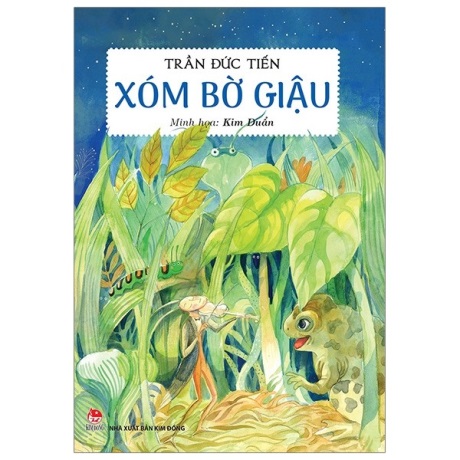 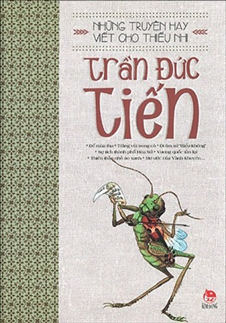 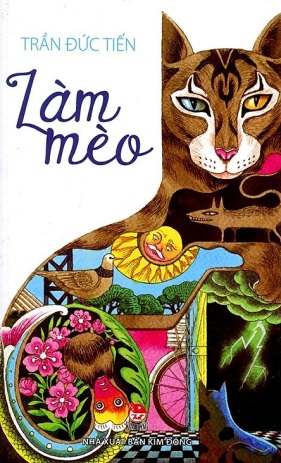 3.12.2021
Tiết 47,48
 văn bản                         GIỌT SƯƠNG ĐÊM
                                                 ( Trần Đức Tiến)
II. Tìm hiểu văn bản
1.Nhân vật Bọ Dừa
 Khi đến xóm Bờ Giậu
- Thời gian: chạng vạng tối
- Mục đích: tìm chỗ trọ qua đêm.
- Thái độ của Bọ Dừa khi Thằn Lằn ngỏ ý ở nhà của bác: giật mình, lo sợ.
- Bọ Dừa chọn nơi để ngủ: dưới vòm trúc.
3.12.2021
Tiết 47,48
 văn bản                         GIỌT SƯƠNG ĐÊM
                                                 ( Trần Đức Tiến)
2. Trong đêm ngủ ở xóm Bờ Giậu
- Những âm thanh: lá cây xào xạc, côn trùng rỉ rả, tiếng Tắc Kè gọi cửa, tiếng Ốc Sên đi làm về. tiếng thở dài của gió, tiếng rơi của sương.
- Nghệ thuật nhân hóa, khiến cho các sự vật trở nên gần gũi, thân thuộc.
- Tác giả có sự quan sát tỉ mỉ, rất tinh tế và am hiểu về đời sống các loài vật.
3.12.2021
Tiết 47,48
 văn bản                         GIỌT SƯƠNG ĐÊM
                                                 ( Trần Đức Tiến)
3. Sáng hôm sau khi tỉnh giấc tại xóm Bờ Giậu
- Hành động, trạng thái: ăn mặc chỉnh tề, cảm thấy hài lòng sau một đêm mất ngủ...
- Lí do muốn trở về quê: giọt sương khiến ông sực nhớ quê nhà.
- Những âm thanh, hình ảnh trong đêm mất ngủ đã gợi nhắc BọDừa về hình ảnh quê hương mà bao lâu nay ông đã lãng quên.
3.12.2021
Tiết 47,48
 văn bản                         GIỌT SƯƠNG ĐÊM
                                                 ( Trần Đức Tiến)
III. Tổng kết
1. Nội dung 
-  Văn bản kể lại một đêm mất ngủ của Bọ Dừa tại xóm Bờ Giậu. Những âm thanh, hình ảnh quen thuộc đó đã gợi nhắc ông về hình ảnh quê hương mà bao lâu nay ông đã quên.
2. Nghệ thuật
Nghệ thuật nhân hóa, cách kể chuyện hấp dẫn và sinh động.
Hướng dẫn tự học
Bài vừa học:
Đọc lại văn bản
Học phần tìm hiểu văn bản
- Nêu nội dung, ý nghĩa,nghệ thuật của văn bản
2. Bài sắp học: Thực hành Tiếng việt
- Làm các bài tập SGK